Можно или нельзя?
Безопасность на дороге.
Правильно ли переходят дорогу?
Почему нельзя переходить улицу пред автобусом?
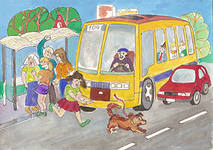 Можно ездить на велосипеде по дороге?
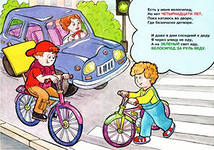 Какой светофор говорит можно,  а какой нельзя?
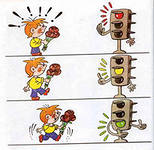 Презентацию выполнила воспитатель МБДОУ-детский сад с Малая Быковка Жингалеева К. Биспользовала картинки Яндекс